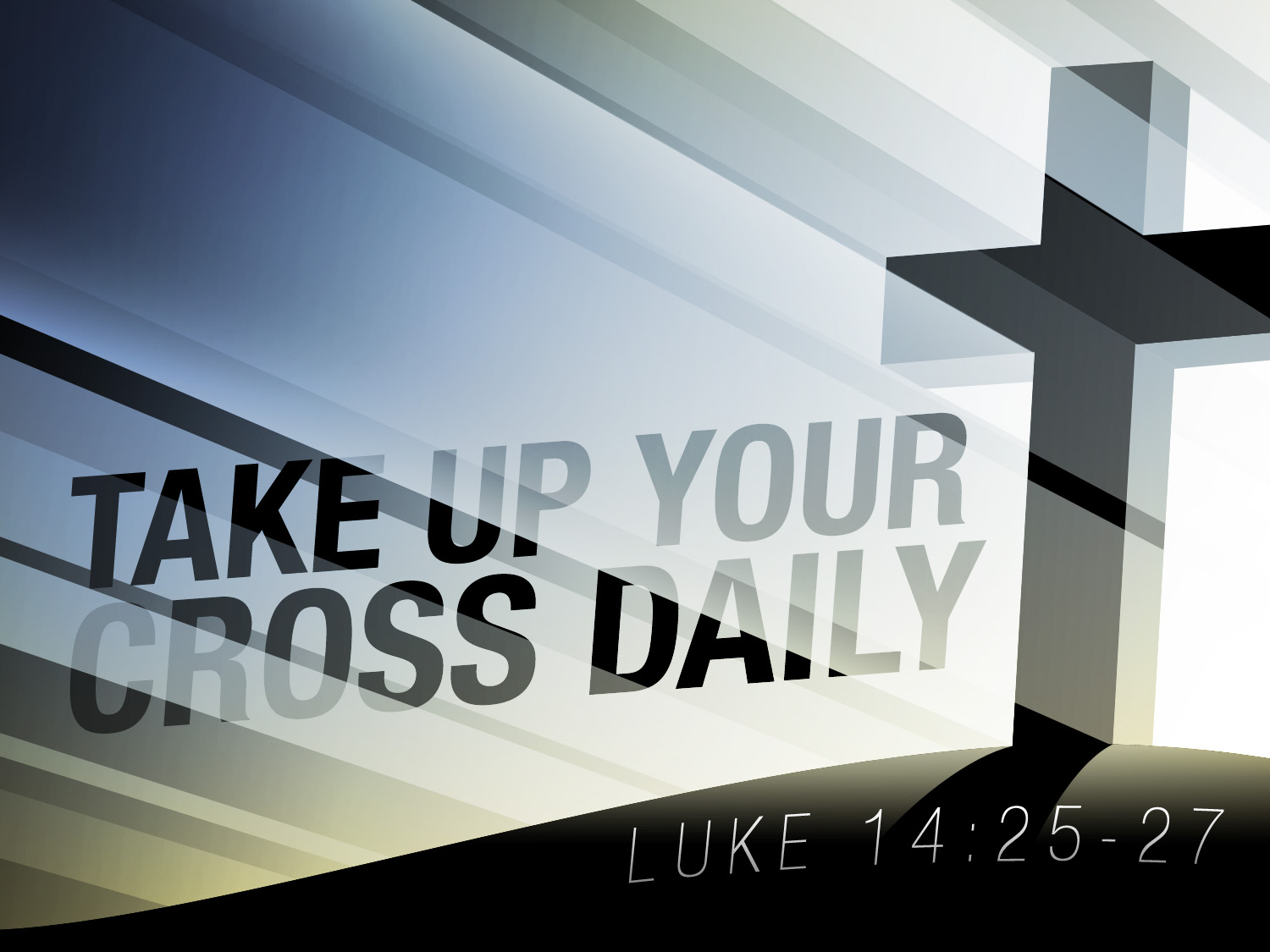 Remember
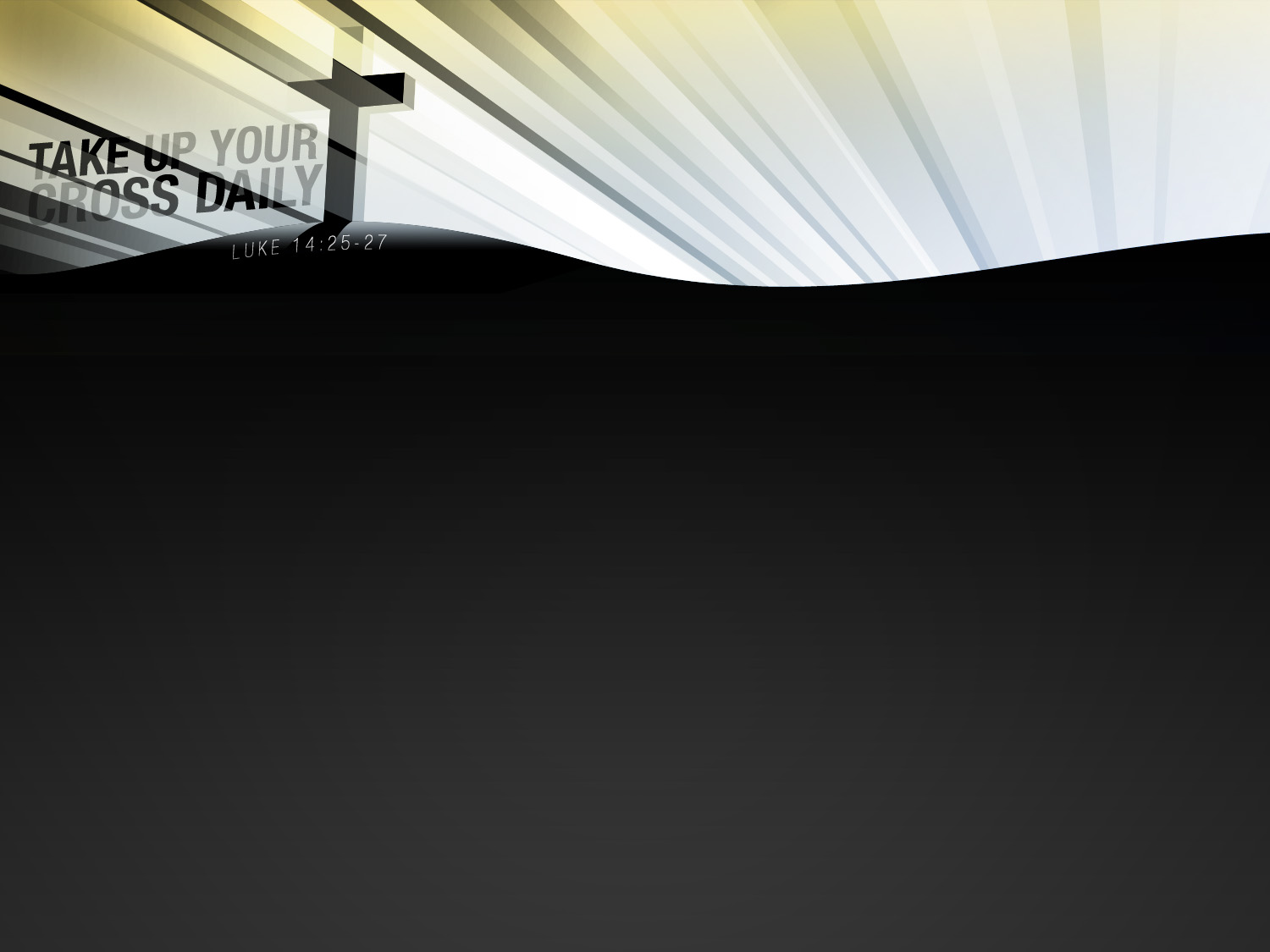 Remember – 
Jesus Our…
Savior

Sacrifice

Suffering